The SULA HulaDancing with the 150% Subsidized Loan Limit
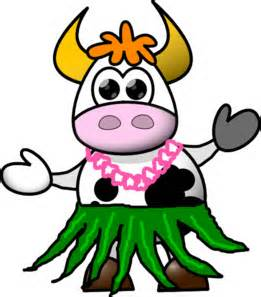 Colleen Coudriet
Assistant Director, Financial Aid Office
Penn State World Campus & Continuing Education
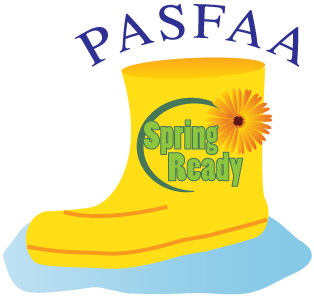 Today’s Dance Card:

Review of SULA Basics
Recent Changes to Reporting Requirements
Review of Common Rejects & Resolutions
Examining Frequently Asked SULA Questions
‘Free Dance’: Your Questions, Collaboration, Etc.
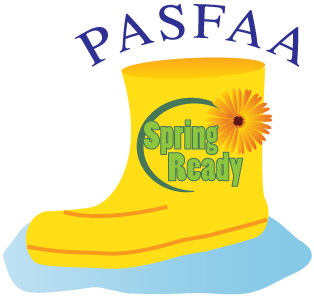 SULA Basics Refresher
SULA – Subsidized Usage Limit Applies to “First-time Borrower”
First-time Borrower = One who had $0 outstanding balance on a DL or FFELP loan on or after 7/1/13 and receives an actual disbursement on qualifying DL
Usage not measured in dollars, but in academic years or portions thereof
Maximum Eligibility Period (MEP) = 1.5 times the published length of borrower’s current program
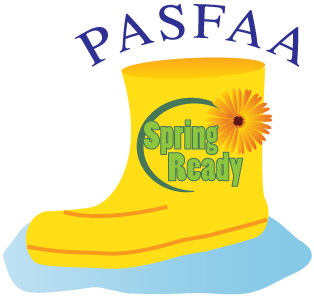 SULA Basics Refresher (Con’t.)
Subsidized Usage Period (SUP) = period of time in which borrower receives a Subsidized DL
MEP – SUP = Remaining Eligibility Period (REP)
150% limit is met (eligibility lost) when REP is zero or less
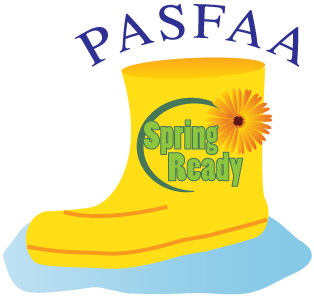 New Formats & Frequency for Reporting

As of February 1, 2015, NSLDS only accepting new formats http://www.ifap.ed.gov/ifap/byNSLDSType.jsp?type=NSLDS%20Record%20Layouts 

Enrollment files in other, older formats will be rejected

Must report no less frequently than once every 2 months
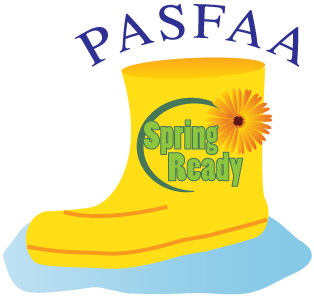 Compliance with New Reporting Formats

ED is monitoring schools’ compliance with NSLDS reporting requirements

Notices to CEOs (presidents, chancellors, owners) have been mailed  & will continue to be sent out for non-compliance

ED has begun referring non-conforming schools to the Program Compliance Office for action
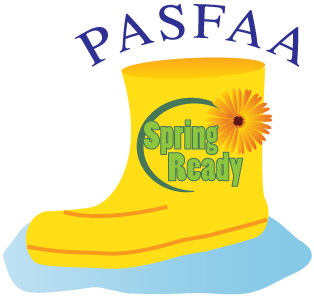 Accurate Program-Level Enrollment Reporting

Accurate Published Program Length is critical to determining the status of loans under SULA
ED has noted that it is commonly seeing errors in which program lengths are shortened, thereby causing students to lose interest subsidies when they should not be
Reported incorrect program-level information (CIP Code, Credential Level and/or Published Program Length) for a student? Report the student as never having attending (status X) and then re-establish the program-level information by entering accurate data
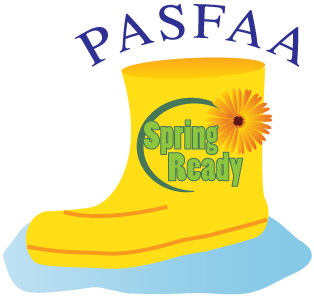 Addition of Student’s Permanent Address

Schools must now report student’s permanent address
NSLDS not currently rejecting enrollment reporting records if an address is not contained in the submission
For now, if a valid address is not available for a student, leave all address fields blank; entering partial addresses can cause rejects
More information should be forthcoming shortly from ED on the collection of addresses moving forward
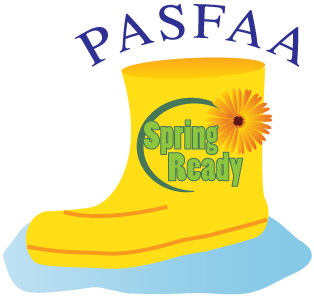 Common COD Reject Codes

COD Reject Edit 204 – Incorrect CIP Code Submitted
CIP Codes for state reporting may not be the same as the required COD CIP Codes
Undeclared majors must still have CIP Code reported; 24.0102 = General Studies and is acceptable
COD requires CIP Code values with the decimal between the 1st two digits and the last four digits; NSLDS requires reporting all 6 digits of the CIP Code without a decimal
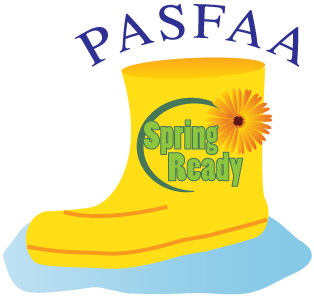 Common COD Reject Codes (Con’t.)

COD Reject Edit 205 – Payment Period Start Date is outside the Award Begin and End dates
DL academic year and loan period dates should be adjusted as described in GEN-13-13 and the August 22, 2014 Electronic Announcement
Some adjustments will not be accepted so the described workarounds found in the EA above are necessary
COD will be modified this spring to correct the edit that is causing these records to reject
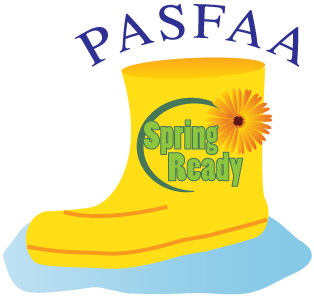 Common COD Reject Codes (Con’t.)

COD Reject Edit 206 – Remaining Subsidized Eligibility Period is less than zero for this award
This reject doesn’t mean that borrower is ineligible for any DL Sub loans; it means that borrower is not eligible for the DL Sub loan that the school submitted to COD
School should evaluate each award separately and determine if borrower is still eligible for any DL Sub funds, submitting a correction, if appropriate
Refer to GEN-13-13 for correct reporting of loan period and academic year dates
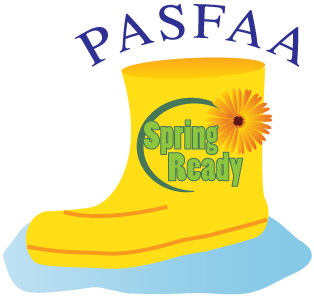 Frequently Asked SULA Questions #1

During a loan period, a borrower transfers from one program to another with a different published length. Must the school update the DL origination record with information about the new program so that a new Maximum Enrollment Period can be determined? 
	There is no immediate need to update the 	program length that was previously reported. 	The school should report the new program length 	to COD if/when it makes the next loan 	disbursement and to NSLDS when it submits 	its next enrollment reporting.
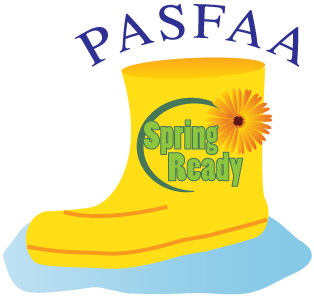 Frequently Asked SULA Questions #2
A school allows students to be in an “undecided” status as opposed to being enrolled in a specific academic program, at least for some period of time. What program length should be reported?
	To be eligible for T4 aid, a student must be a 	“regular student”.  By regulation, a “regular 	student” is one who is enrolled for the purposes of 	receiving a degree, certificate, or other credential 	awarded by the school. Therefore, to be T4 eligible, 	even an “undecided” student must be enrolled for 	the noted purpose. Schools must report the 	program length associated with the program in 	which the student is enrolled.
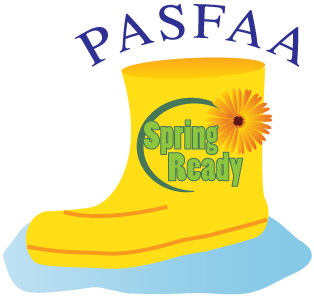 Frequently Asked SULA Questions #3

A student is receiving two Direct Subsidized Loans – one each for enrollment at two different schools, for example – at the same time. How will the Department calculate the Subsidized Usage Period?
	The Department will prorate the loan 	period for each loan so that overlapping 	loan periods are counted only once.
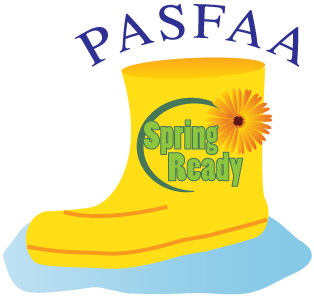 Frequently Asked SULA Questions #4
If a borrower withdraws from school during the loan period, must the school update the DL origination record in COD so that the Subsidized Usage Period can be calculated correctly?
	Whether updating is necessary depends on 	when the borrower withdrew from school and 	the result of the R2T4 aid calculation. Refer to 	GEN 13-13 for specific examples. In general, 	updating is required if the result of the R2T4 	calculations is that all of the loan funds for a 	payment period will be returned.
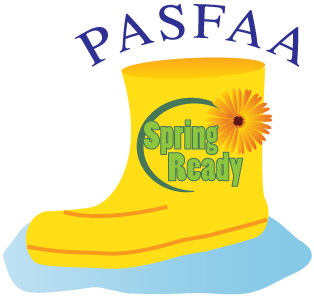 Frequently Asked SULA Questions #5

If a borrower fully repays a Direct Subsidized Loan, will this change the borrower’s Subsidized Usage Period?
	No. Repaying a loan in-full or consolidating 	has no effect on a borrower’s SUP. If a 	borrower had a SUP of 3 years, entered 	repayment and repaid all previously 	received DL Sub funds, then returned to 	school, the borrower would still have a SUP 	of 3 years.
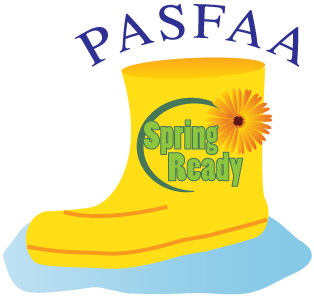 Frequently Asked SULA Questions #6
A borrower who has lost eligibility for additional Direct Subsidized Loans is simultaneously enrolled in 2 programs of differing lengths. How will the department determine whether the borrower keeps or loses interest subsidy on loans previously received?
	Schools must report program-specific enrollment to 	NSLDS. If the enrollment dates of the shorter 	program are either the same as, or completely 	within, the enrollment dates of the longer program, 	the determination of whether the borrower loses 	interest subsidy will be based on the length of the 	longer program
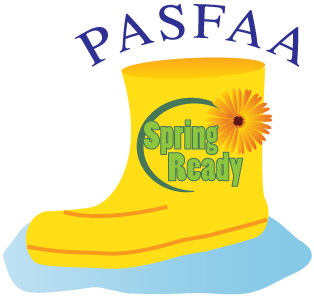 Free Dance

	Questions

	Issues

	Discussion Points
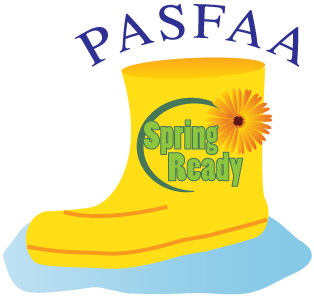 Thanks for doing the SULA hula!
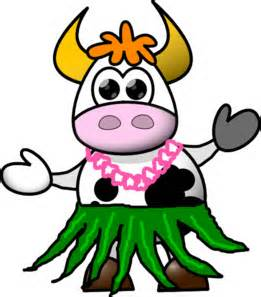 Colleen Coudriet
Assistant Director, Financial Aid Office
Penn State World Campus & Continuing Education
240 Outreach Building
University Park, PA   16802
814-863-6756
cfw114@psu.edu
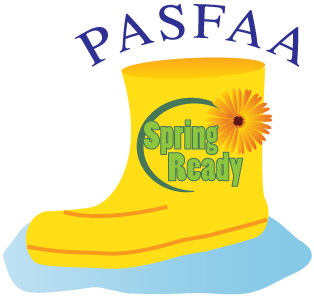